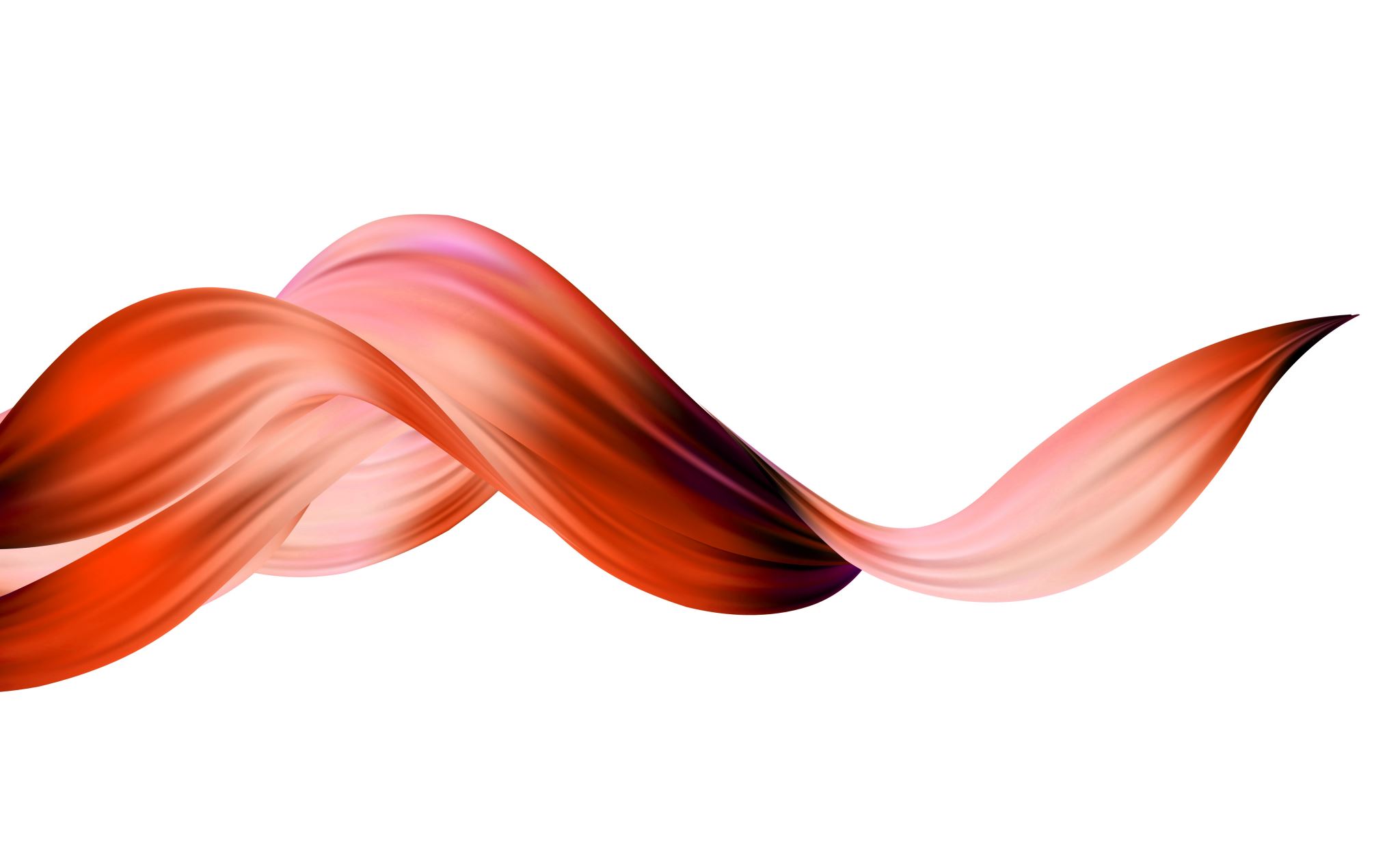 Success In the New Commandment
John 13:34
How did Jesus Love Them?
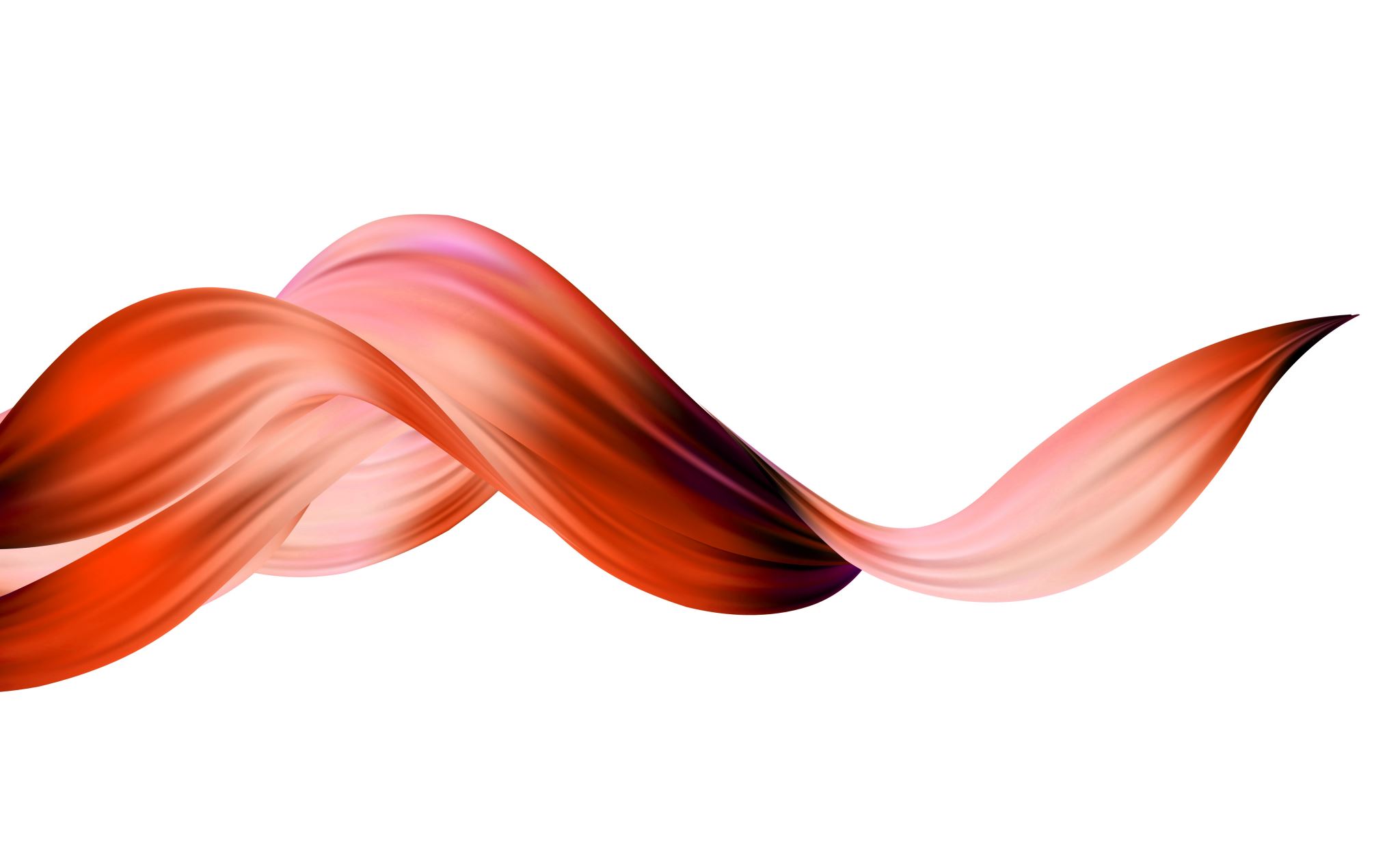 He loved them out of obedience to the Father.   John 3:16
He loved them by while they were in their sin.   Romans 5:8
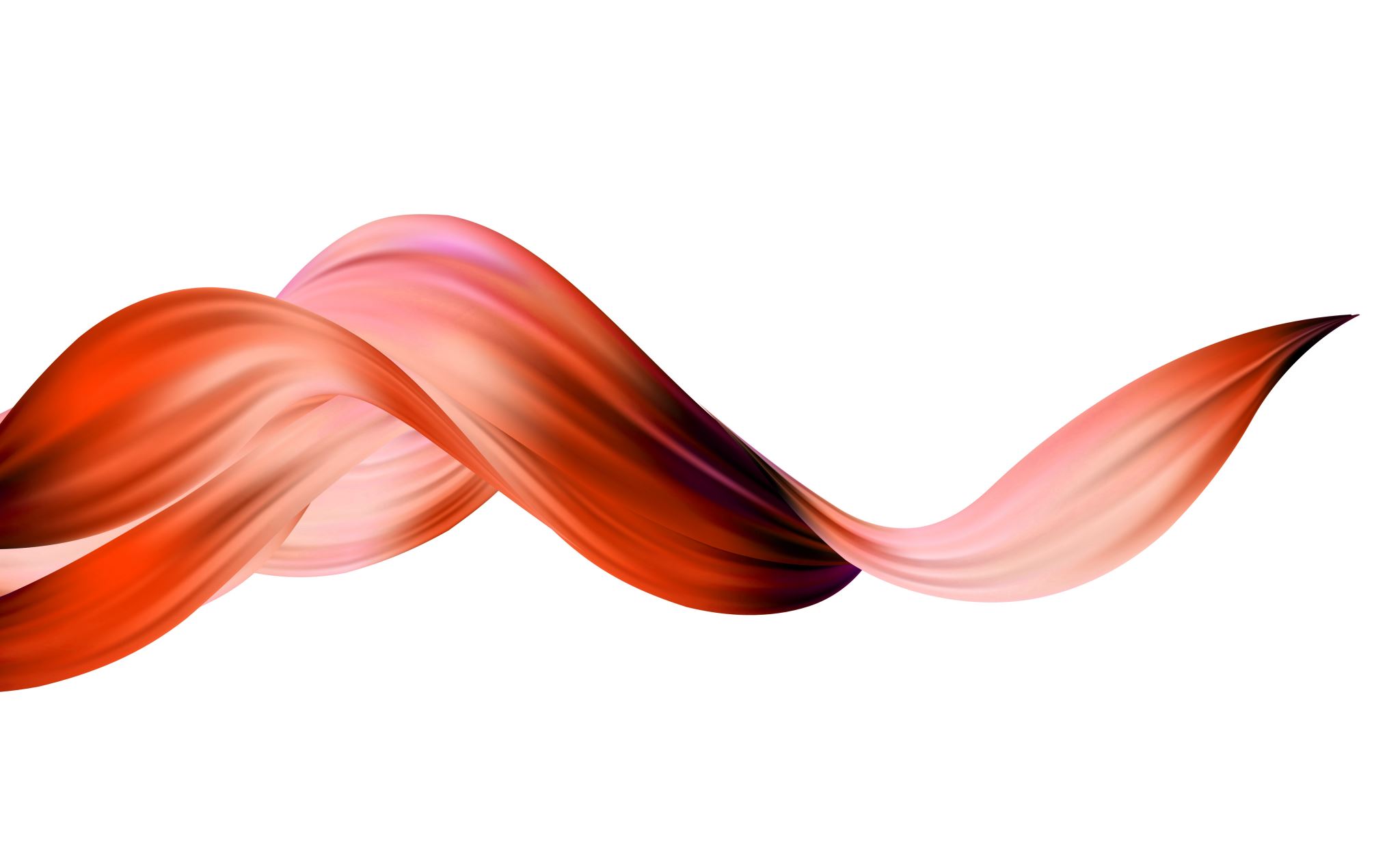 He loved them by calling on the resources of heaven to heal them.     Mark 4:23
He loved them by teaching them.   Matthew. 4:23
He loved them by rebuking them Mark 8:33
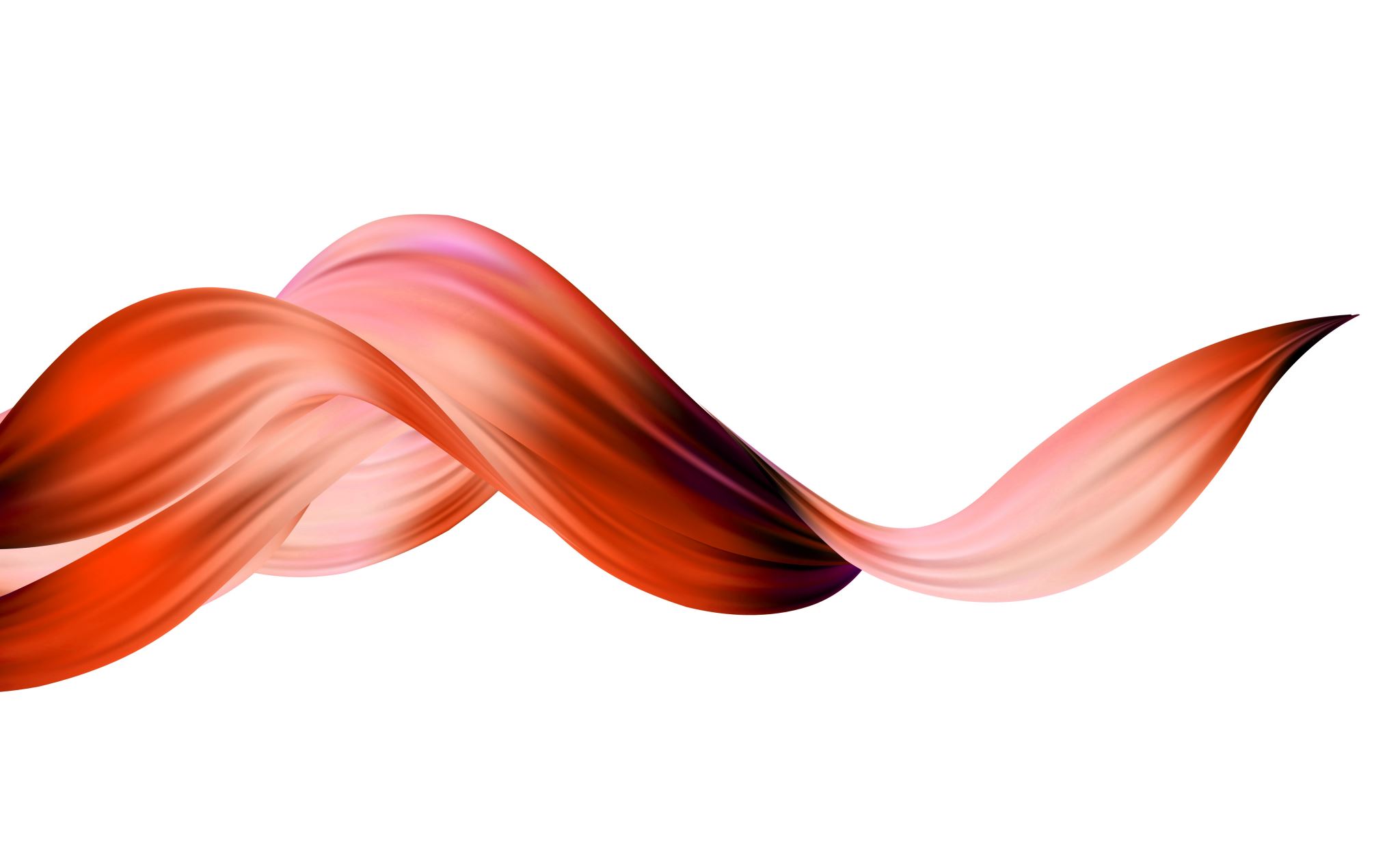 He loved them by praying for them  John 17:9
He loved them by visiting with them.  Luke 19:5
He loved them by truth telling.     “Truly I tell you.” 54 Times
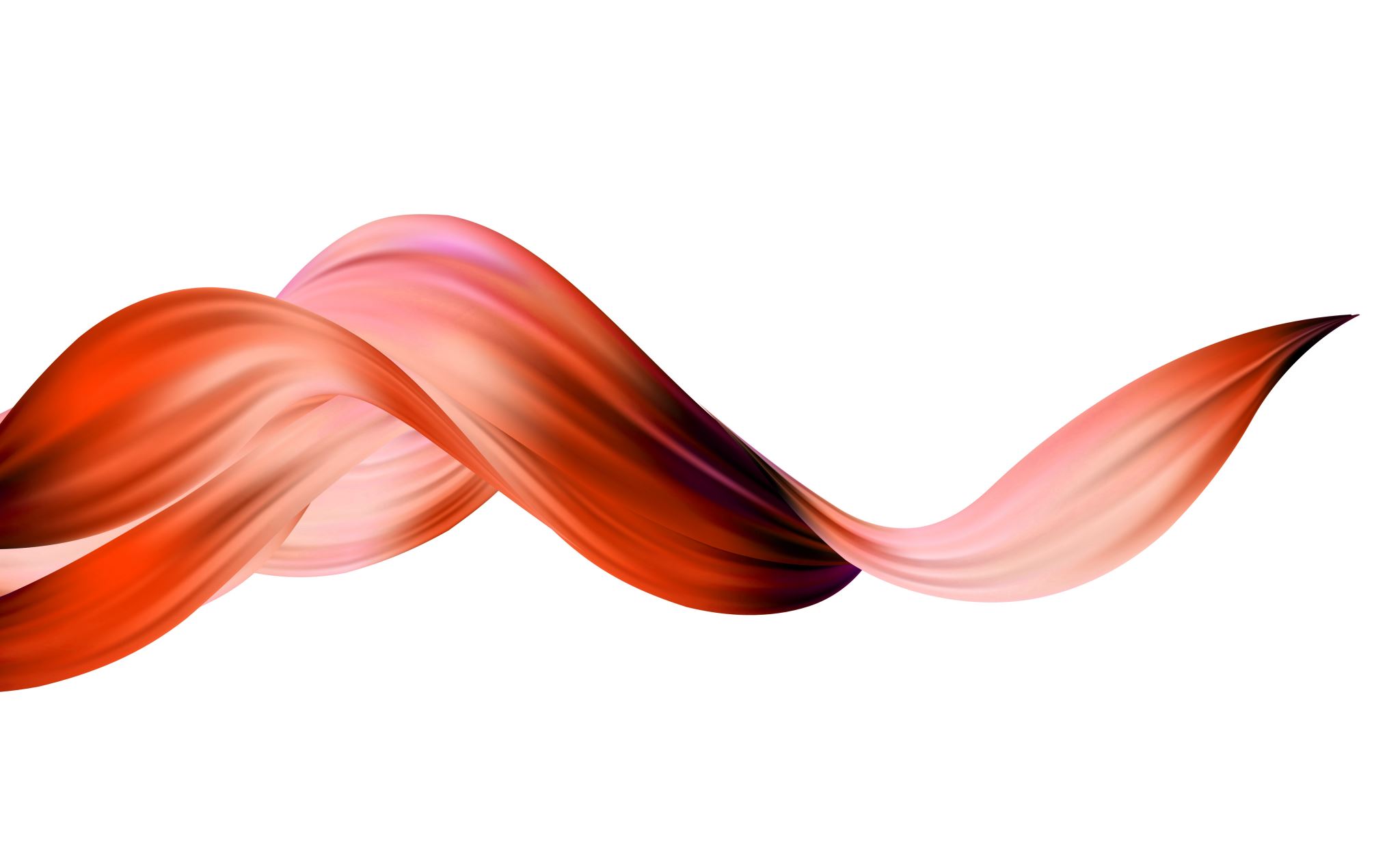 He loved them by visiting with them.  Luke 19:5
He loved them by truth telling.     “Truly I tell you.” 54 Times
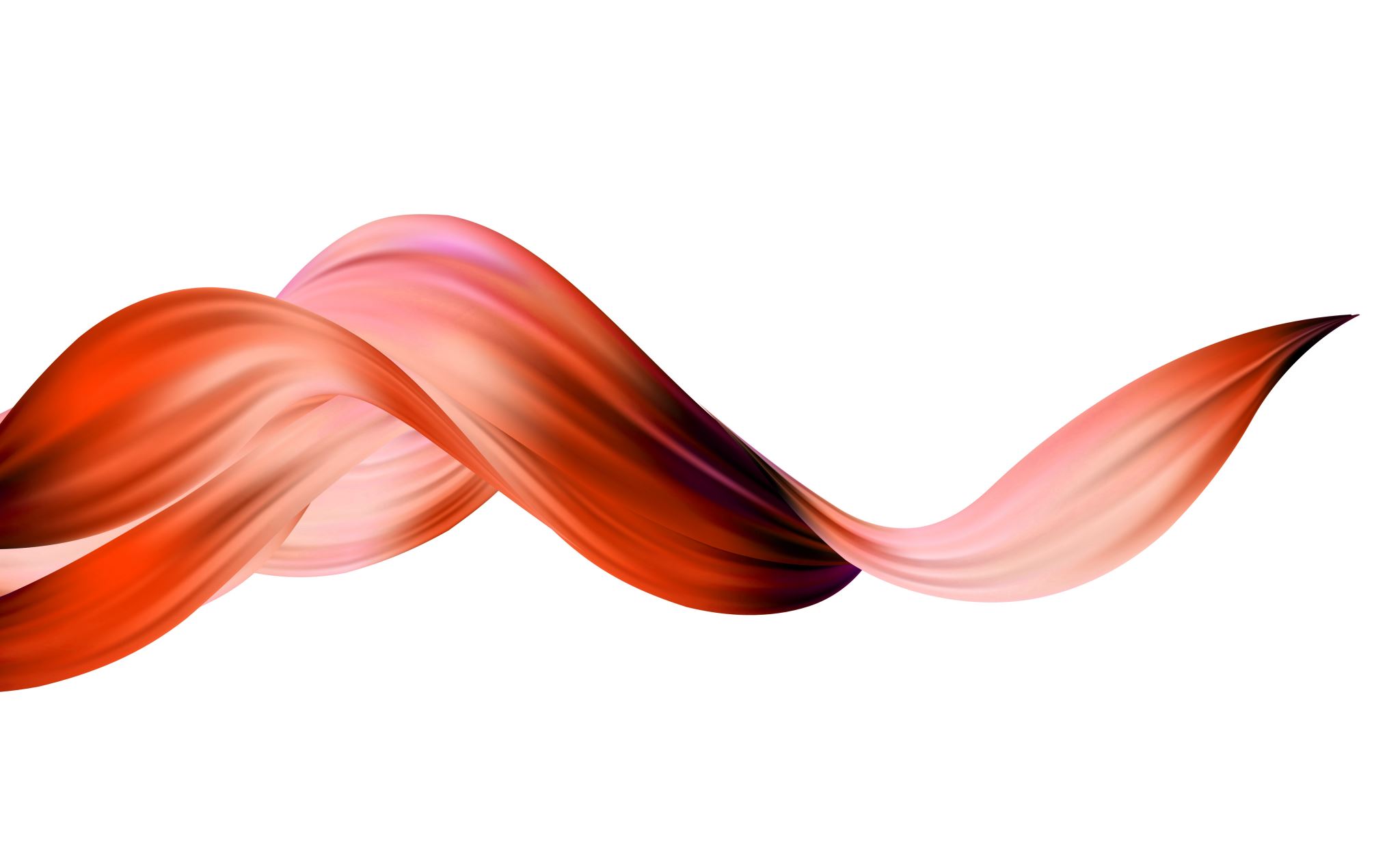 The Matthew 18 Principle
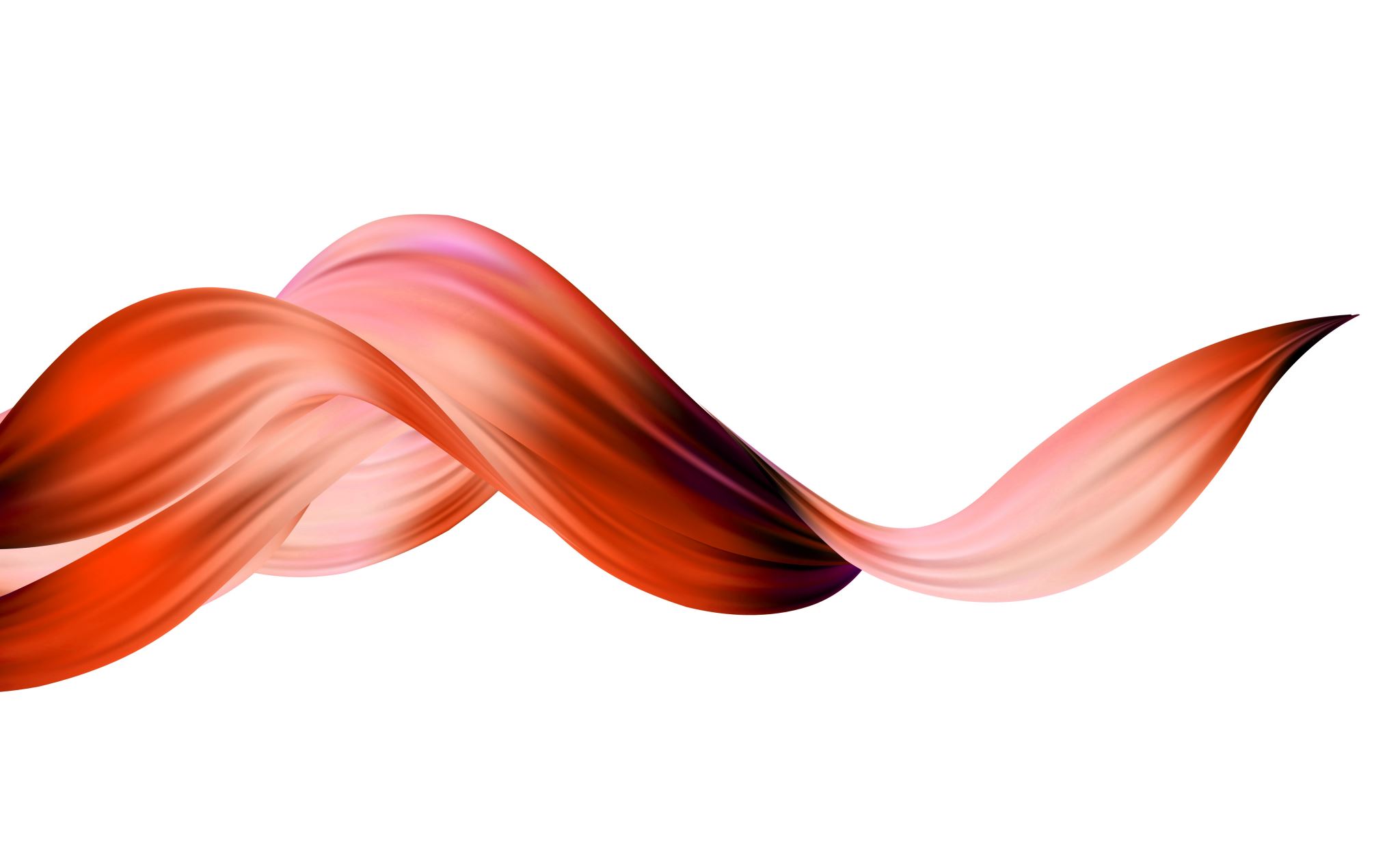 “If your brother sins against you, go and show him his fault in private. (esv: between you and him alone); if he listens to you, you have won your brother. But if he does not listen to you, take one or two more with you, so that by the mouth of two or three witnesses every fact may be confirmed. If he refuses to listen to them, tell it to the church; and if he refuses to listen even to the church, let him be to you as a Gentile and a tax collector.
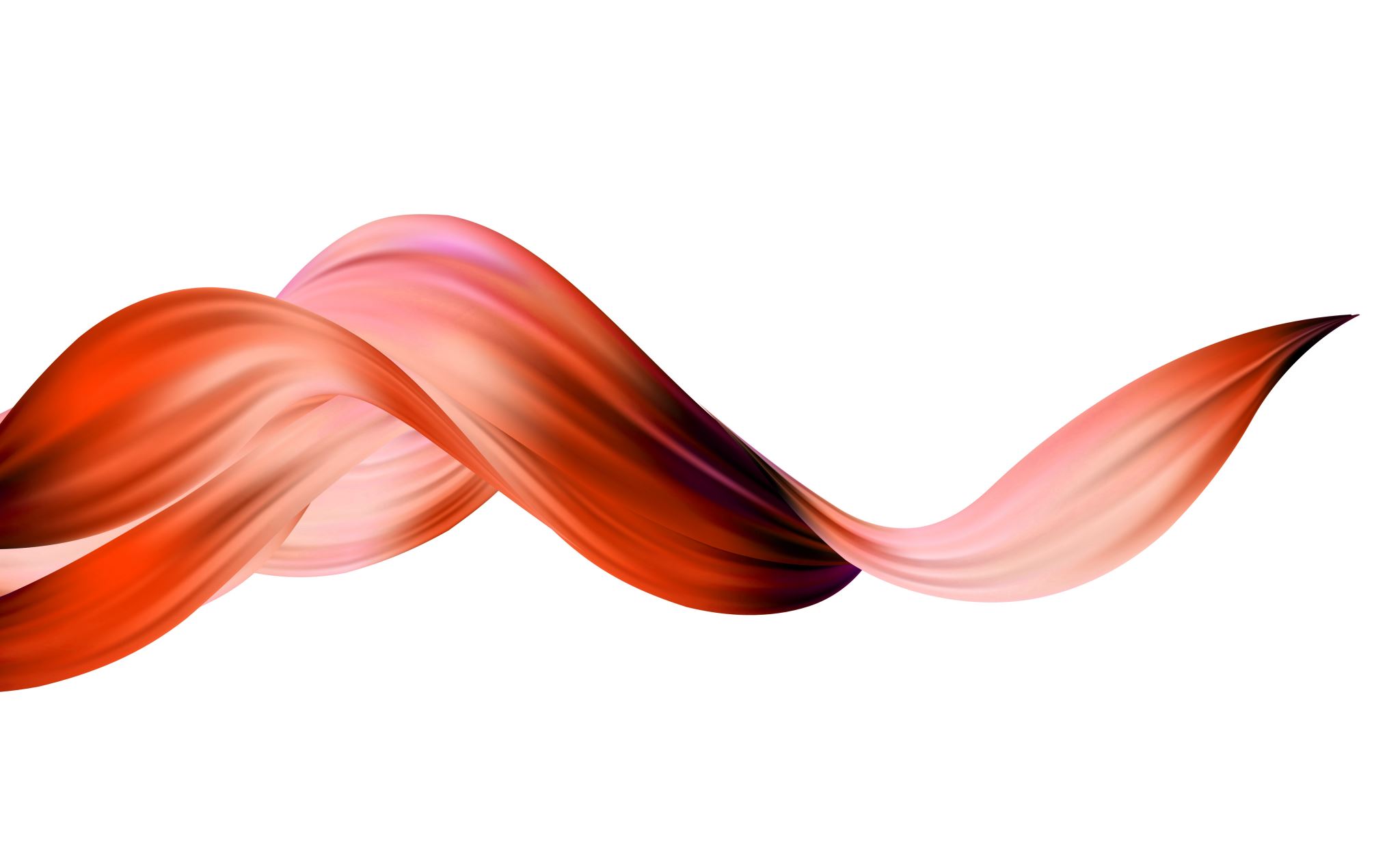 Accurate Applications
1. Don’t Be A Hypocrite
5 You hypocrite! First, take the log out of your own eye; then you will see clearly, so that you can remove the splinter from your brother's eye! 
Matthew 7:5 CJB
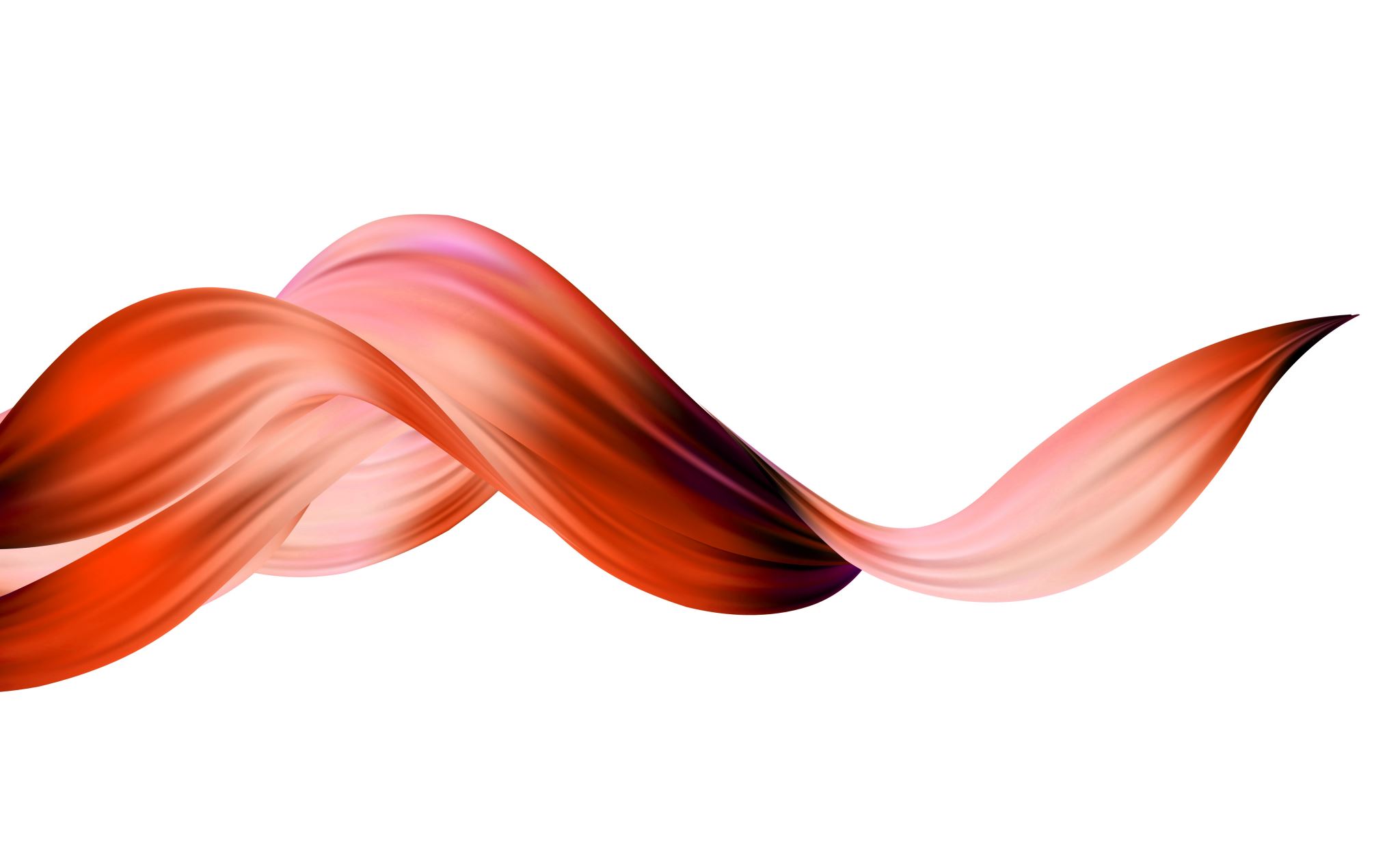 Accurate Applications
2.  Approach With the Right Posture
Never speak harshly to an older man, but appeal to him respectfully as you would to your own father. 1 Timothy 5:1
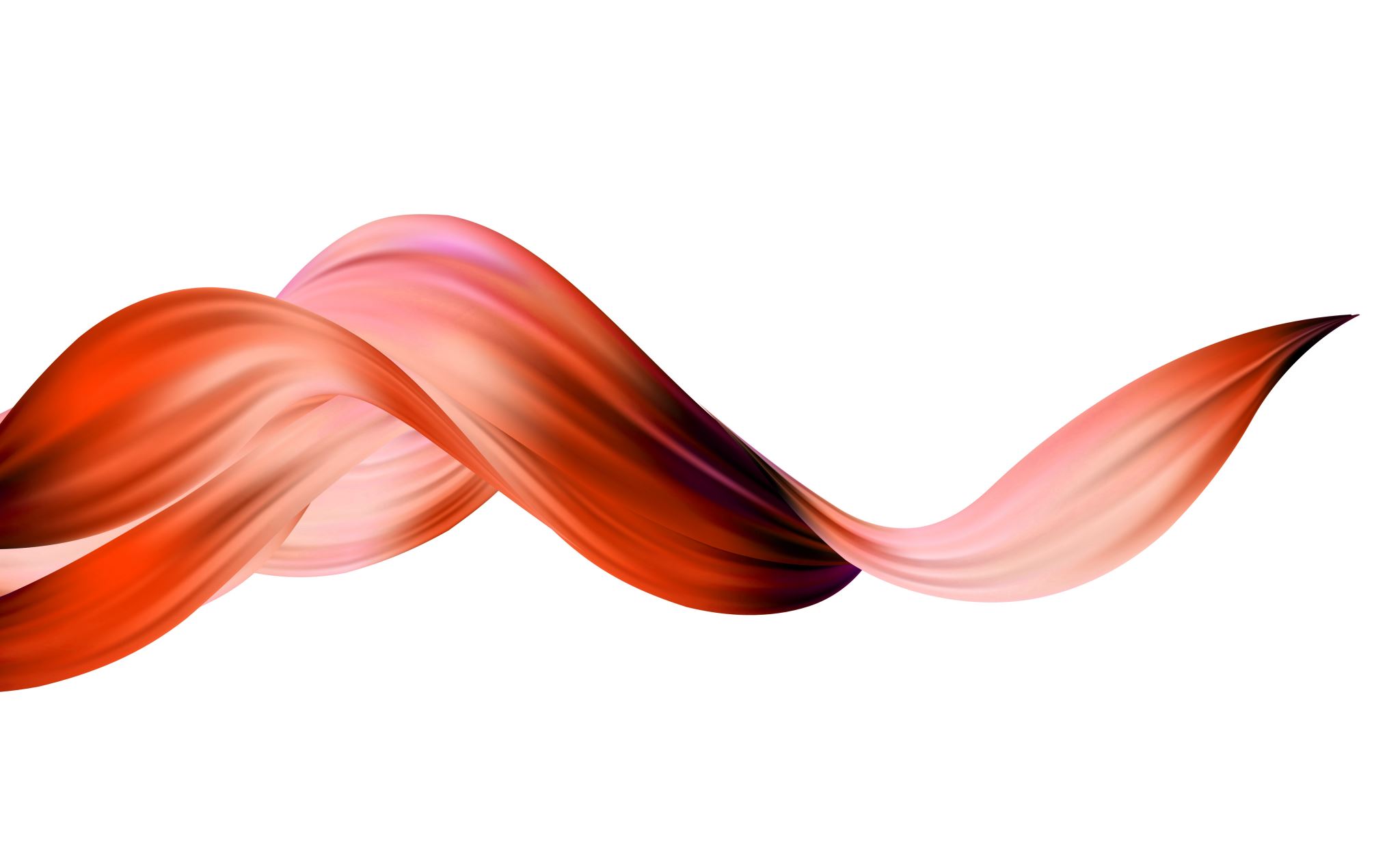 Accurate Applications
Approach Demostrating the Evidence of Holy Spirit
Brothers, even if a man should be caught in some trespass, you the spiritual ones restore such a one in a spirit of gentleness, considering yourself, lest you also be tempted. 
Galatians 6:1BLB
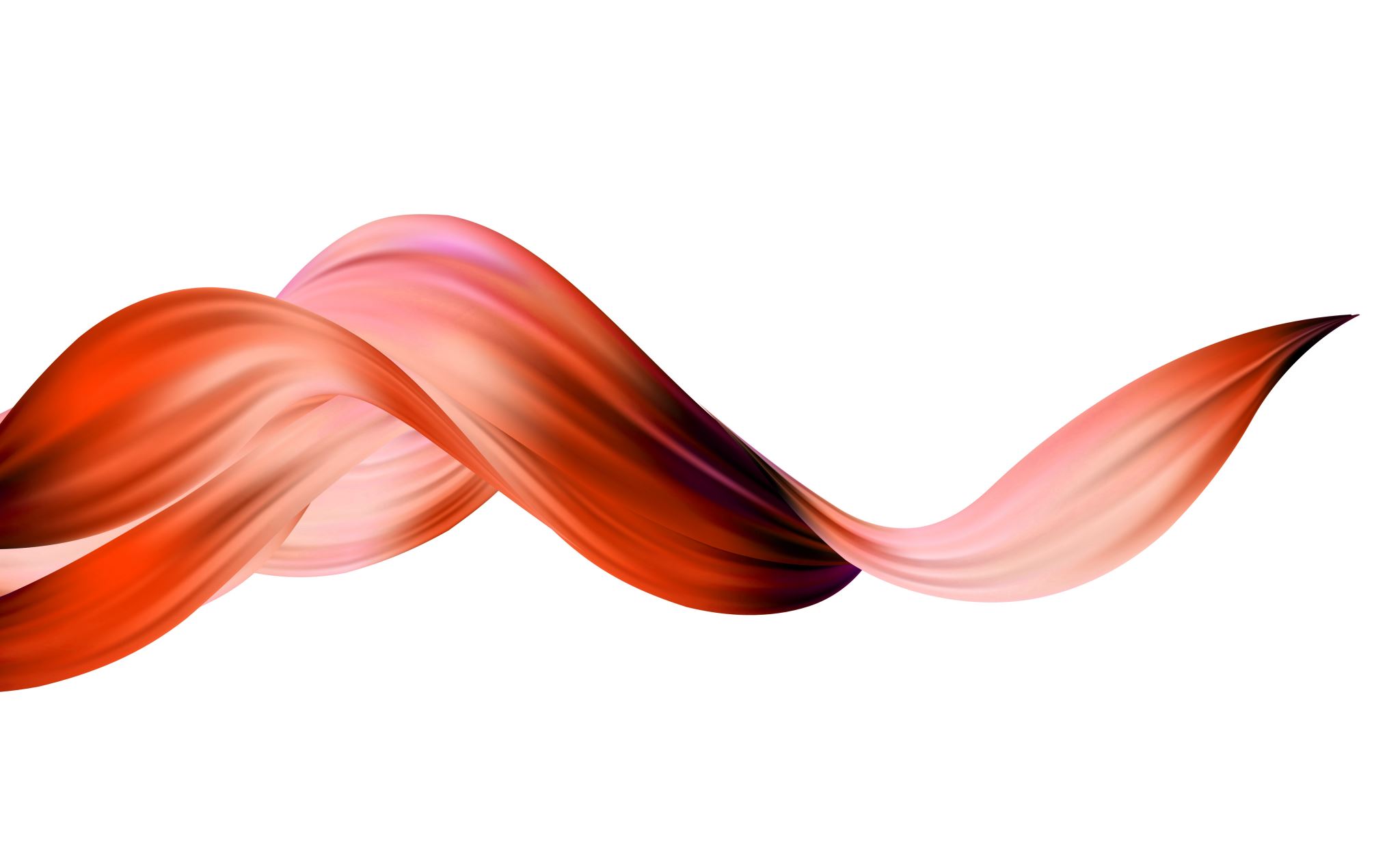 Be Humble
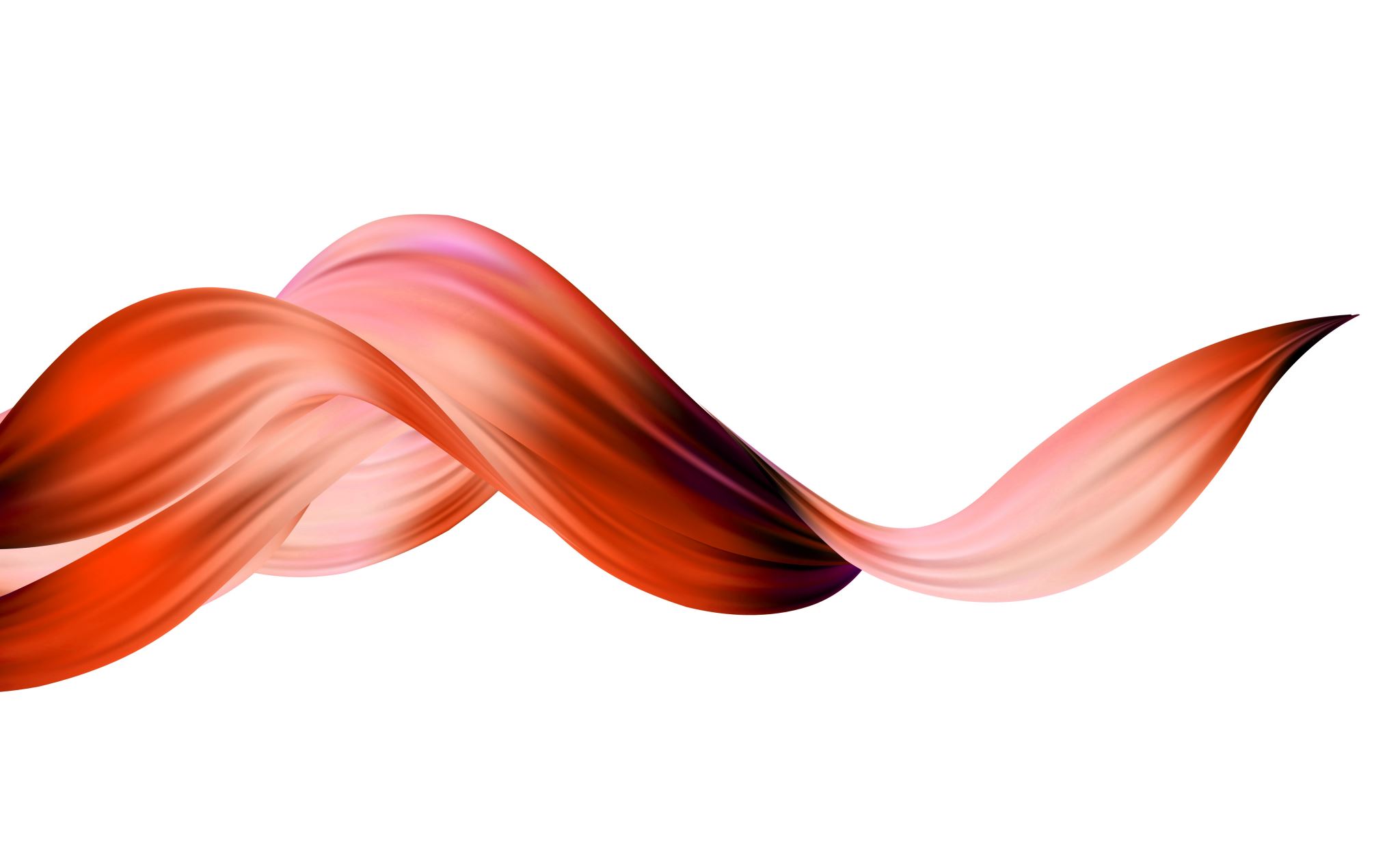 Accurate Applications
4. Be A Peace Maker By Love , Restoration and Understanding
Matthew 18:1-4; 12-14
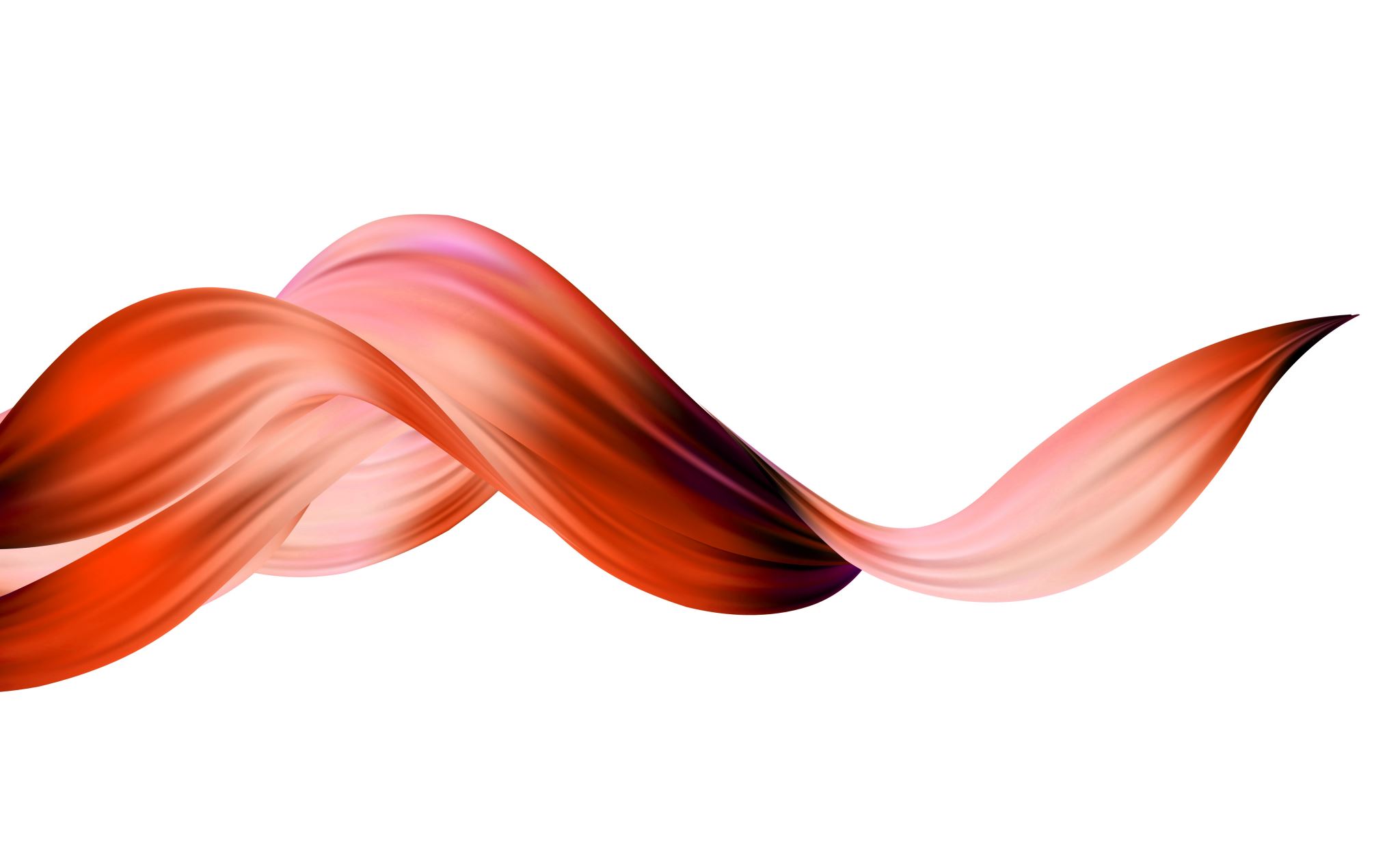 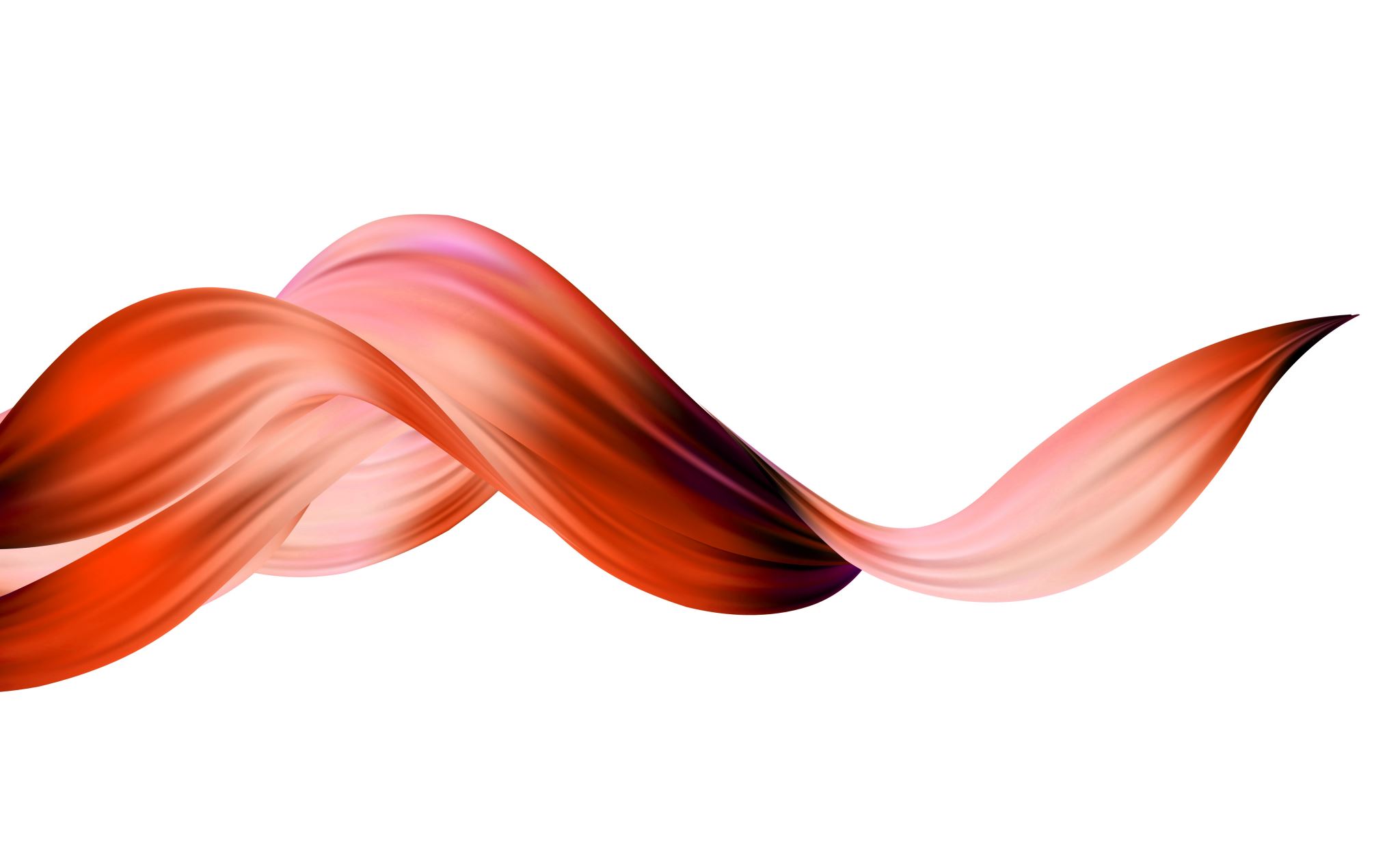 Success In the New Commandment
John 13:34